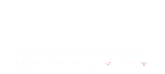 Using a Data-Driven Management Paradigm to Improve Performance and Morale
Hannah Hirschland, LMSW, Managing Director, Analytics & Evaluation
Alexa Kreisberg, MPH, Director, Monitoring & Evaluation
1
Learning Objectives
Understand basic tenets of the Triad Management Paradigm
Understand how an objective management practice can impact staff morale 
Understand one organization’s implementation of the model and positive outcomes achieved
2
Benefits of the Triad
Brings an innovative level of rigor and accountability to social service practice 
Provides managers with the tools and resources needed to make sound, objective management decisions about program or department performance
Roots the employee performance review process in observable data
Gives an organization a competitive edge in the world of nonprofit funding
3
[Speaker Notes: People make decisions but don’t base them on anything. Should use data to make decisions. 
Helps with talent management. Difficulty in managing is that you’re subjective. If use this, won’t have to deal with that – have data
So many orgs that do great work, but few can talk about how well that they’re doing it – funders look for this. Want to know that money’s being spent well
Over past three years, our win rate for proposals has gone up]
Quantifying Social Service Impact
Define measurable indicators and track them over time
Use individual and program-level data to provide appropriate training interventions and then evaluate their success
Use program indicators to guide the development of actionable, observable and measurable program processes and strategies
4
[Speaker Notes: Social service organizations need a way to assess whether or not it has achieved its objectives such as improving the quality of life of its clients. By identifying measurable indicators for quality of life and tracking them over time, the program creates a way to quantify the impact of its work and assess its own effectiveness. These indicators can then guide the development of actionable, observable and measurable program processes and strategies. 
At Harlem United, many program models were based on evidence based practice, and new models were also designed to pilot innovative approaches to service delivery. Managing through the Triad gives managers the tools to make clear, objective assessments of program or departmental quality and productivity, so program managers had way to thoroughly evaluate new processes and quickly adjust their training procedures to maintain quality outcomes. A Triad manager uses individual and program-level data to provide appropriate training interventions, track training effectiveness and strategize program-level improvements by applying the practices of Data-Driven Administrative Supervision (DDAS), Skills Building and Continuous Quality Improvement.
Can be difficult to quantify impact.]
5 Principles Of The Triad
5
[Speaker Notes: There are five principles at the core of the Management Triad: 
Balance accountability with authority
Concentrate on key management indicators
Ensure all levels of management adhere to and support practice of the Triad 
Create a learning environment
Foster a data-driven culture]
Management Triad Model
6
Data Driven Administrative Supervision (DDAS)
What is the purpose of DDAS?
Focus on the productivity of employees

Enable managers to quickly identify:
Potential developmental needs
Performance issues 
Potential barriers in department operations that may impede their employees’ ability to successfully meet their service targets
7
[Speaker Notes: Data-Driven Administrative Supervision (DDAS) focuses on the productivity of employees and enables managers to quickly identify potential developmental needs, performance issues and potential barriers in the operations of the department that may be impeding their employees’ ability to successfully meet their service targets. 
The core of DDAS is a periodic review of individual employees’ performance data, captured systematically using one or more “DDAS Tools” and discussed during monthly or bi-monthly meetings between the employee and manager. These performance tracking tools and periodic data-driven administrative supervision meetings are intended to: 
Clarify expectations for employees. Using consistent performance tracking tools, employees will understand their weekly/monthly deliverables and responsibilities and how their personal performance contributes to the overall performance of their department.
 
Uncover areas of weakness or poor performance. DDAS is intended only to identify problem areas. Once uncovered, the manager is charged with determining whether the problem is skill-based or behavioral. If it is skill-based, the manager can address it through training and skills building; if the problem is behavioral, the manager will address it through performance management and/or disciplinary action, in accord with personnel policies.  
 
Allow managers to approach performance issues in a more objective and less personalized manner.  DDAS has proven to be an excellent risk management tool for an organization. It ensures fair and objective treatment of employees and provides a way to identify performance issues in a timely manner. This way, strategies for improvement are discussed and documented on a consistent basis.]
Skills Building
Purpose: To use the supervisory setting to develop staff skills
Supervisory Relationship
Principles
Working in context
Accountability
Communication
Evaluation and monitoring
Evaluative
Extends over time
Enhances professional functioning of junior member(s)
Monitors quality 
Gatekeeper
8
[Speaker Notes: Issues can be administrative – staff doesn’t show up on time
Or skills-based – clients don’t come back for this staff person, maybe they have bad engagement
Role is to be a coach – can’t just say you didn’t do a good job, have to talk about how they can do better

WORKING IN CONTEXT
Skills building recognizes the need to work from an interdisciplinary approach that emphasizes coordinated care and can respond to the complexity of clients’ lives. It also recognized the need for coordinated and thoughful service in general through all departments. 
ACCOUNTABILITY
Skills building both supports employee development and holds employees accountable for their work. In a Triad agency, supervisees can and should suggest skills building topics (for example, difficult cases and urgent matters for discussion), but the supervisor establishes the format and agenda for supervision. The supervisor is responsible for ensuring a thorough and comprehensive review of the employee’s work. To do this, the supervisor relies on their set of DDAS tools, like individual dashboards, chart reviews, and case presentations. To enhance the supervisor’s and supervisee’s understanding of the work, a clinical supervisor may apply direct observation for clinicians and reports and a skills building supervisor may observe work products and processes for non-clinical staff.
COMMUNICATION
Effective coordinated care requires open communication and information sharing to ensure the best possible services to clients or others. Therefore, standards around what information is shared and in what context information is shared need to be clearly outlined between and among staff, among agency departments and across functions. In order to best meet the organizational goals and mission of the agency, expectations regarding the communication of information are explicit and must be adhered to at all times. 
EVALUATION AND MONITORING
Skills building includes an objective appraisal of the supervisee’s performance, which is based on clearly defined criteria reflecting the mission and goals of the agency.  Performance evaluation results are communicated to the supervisee in a regular and systematic manner in order to foster continued learning and development.]
Continuous Quality Improvement (CQI)
What is Continuous Quality Improvement?
A  management philosophy or approach for identifying ways to improve efficiency and effectiveness of services


What is the purpose? 
Prepare for audits
Monitor progress toward agency-wide goals
Address biggest problems
9
[Speaker Notes: What is Continuous Quality Improvement?
A  management philosophy or approach for identifying ways to improve efficiency and effectiveness of services
Well-executed quality improvement projects can lead to drastic improvements in service delivery, client outcomes, client and staff satisfaction

Overall Role of CQI
Identify barriers, then implement and test solutions for better service delivery
Ensure that the highest quality of care is provided to our clients
Ensure highest quality of service is provided to customers who are users of that service 
Foster a work culture that values self-reflection, evaluation, learning and creativity

These are not individual factors – does not have to do with individual staff people]
Survey
All staff members were asked to participate in two surveys: a Triad specific survey as well as a morale survey.
10
[Speaker Notes: All staff members were asked to participate in two surveys, a survey specifically about the Triad and a survey about morale. These surveys were given multiple times over the past two years.]
Triad Survey
Survey was administered in October 2015 and October 2016
108 Staff members participated
Two part survey:
All Staff
Managers
11
[Speaker Notes: The triad survey was administered first in October 2015 and then again a year later in October 2016. All staff members were given the survey, and 108 staff members actually completed the survey. This was a two part survey. All staff members completed one section and then managers were asked to complete a second section.]
Survey Design
Manager
All Staff
5 point scale
October 2015 (n=41; mean=3.26)
October 2016 (n=35; mean=3.37)
No statistical significance
Process questions
Efficacy questions
6-point scale
March 2015 (n=114; mean=4.31)
October 2015 (n=99; mean=4.52)
October 2016 (n=102; mean=4.83)
Statistically significant change (p<0.001)
Positive change for every question
Process questions
Outcome questions
12
[Speaker Notes: Managers-
The manager section of the survey used a five point scale and were asked process and efficacy questions. There was virtually no change from 2015 to 2016. The highest scoring questions in the manager section of the triad serving were their ability to create a learning environment, making effective managerial decisions, and managing program. However, managers felt that they were not able to effectively measure the impact of managerial decisions and use data to assess client outcomes. 

All Staff-
The all staff triad survey used a six point scale and asked process and outcome questions. This survey was administered in March 2015, October 2015, and then a year later in October 2016. From March 2015 to October 2016, the increase in average score was half a point and this change was found to be statistically significant, and there was also a  positive change for all questions. The highest scoring questions among all staff were the feeling of contributing to the success of the organization, ability to ask for help when they need, and their relationship with their supervisors. Staff felt that they had the ability to communicate with their supervisors, they were appreciated by their supervisors, and their supervisors considers factors that matter when evaluating their performance.]
Evaluation of Performance
13
[Speaker Notes: We were able to compare questions from the all staff and manager surveys that asked about similar topics from each perspective. In this case staff and managers were asked about performance evaluations. 92% of staff agree that their performance is evaluated fairly by their supervisors and 85% of managers say they use data to assess employee performance. As part of the triad data driven administrative supervision was implemented to evaluate staff performance. Like discussed earlier this take some of the subjectivity of evaluating staff performance.]
Toleration of Mistakes
14
[Speaker Notes: An important component of the triad is fostering a learning environment where mistakes are tolerated with the expectation that staff learns from those mistakes and grows. In this comparison we are looking at ability to make mistakes and learn from them. 90% of staff agree that mistakes are tolerated. 94% of managers say they can create a learning environment where mistakes are tolerated. This means that 10% of staff do not believe that mistakes are tolerated.]
Morale Survey
Survey administered in June 2015 then in October 2016
109 GMHC staff members completed the survey
Highest scoring questions were in regards to the gratification of the work and staff impact on clients’ lives
Lowest scoring questions were in regards to the amount of stress felt and the organizational focus on process versus clients.
15
[Speaker Notes: A staff morale or satisfaction survey was administered in June 2015 and October 2016. All staff members were given the option of completing the survey and 109 staff members did. The highest scoring questions were about work gratification and staff impact on clients’ lives. The two highest scoring items were: 
I am proud to work at GMHC and I believe the work I’m asked to do is important to improving the lives of clients
The lowest scoring items were:
In a typical week I feel stressed and most people felt stressed often where the options were never, sometimes, often, always.
The lowest scoring item was our organizational focus on process and internal issues gets in the way of attention on markets and clients.]
Comparing 2015 & 2016
16
[Speaker Notes: Questions were broken down into categories and we were able to compare 2015 to 2016. All categories except day to day work gratification improved. The mean score from 2015 to 2016 remained about the same. Only one category decreased from 2015 to 2016, day to day work gratification. Categories about supervisory support and communication had the largest change in average score.]
Lessons Learned
Staff buy-in is key
Expect resistance
Implementation will take time
Be patient
Need champion
Helpful to have a point person to implement
17